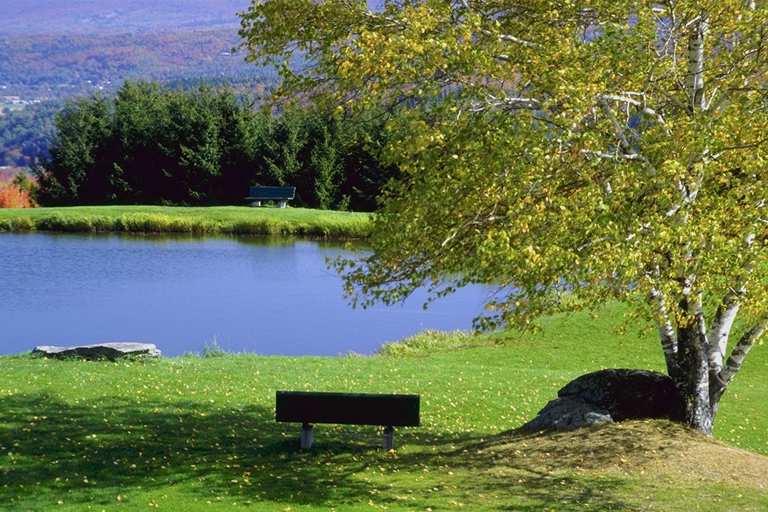 সবাইকে আজকের ক্লাশে অনেক  অনেক স্বাগত শুভেচ্ছা
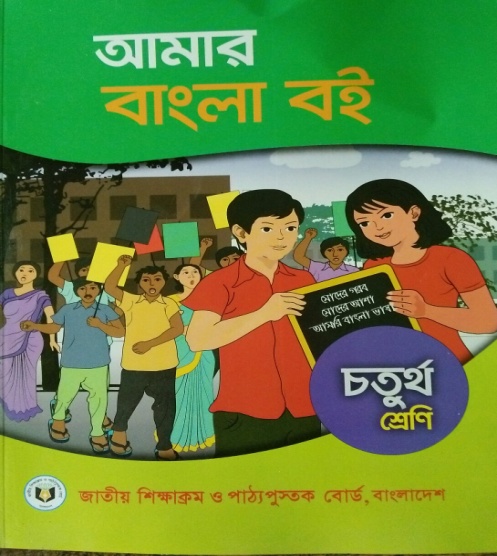 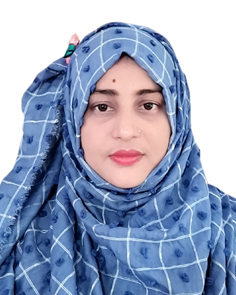 পরিচিতি
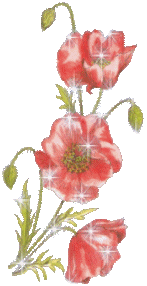 আমার বাংলা বই
চতুর্থ শ্রেণি  
বাংলাদেশের প্রকৃতি 
পাঠ্যাংশ –ষড়ঋতুর দেশ বাংলাদেশ ------------ আরও নানা ফুল ।
জেসমিন আক্তার জাহান  
সহকারী  শিক্ষক
 দরাকুল সরকারি প্রাথমিক বিদ্যালয়।
কোম্পানীগঞ্জ,সিলেট।
ছবিগুলো মনোযোগসহ দেখি
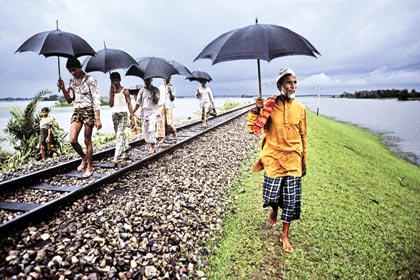 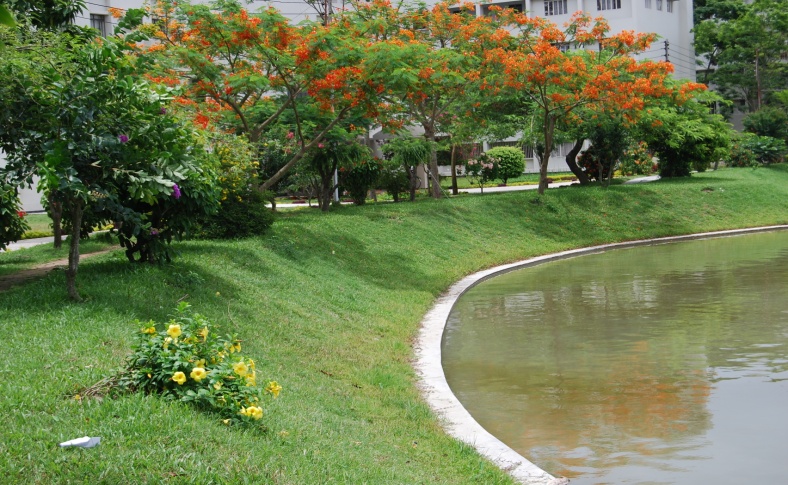 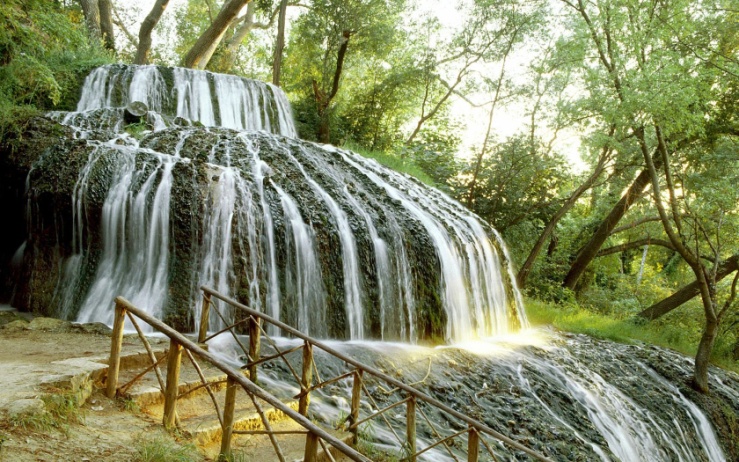 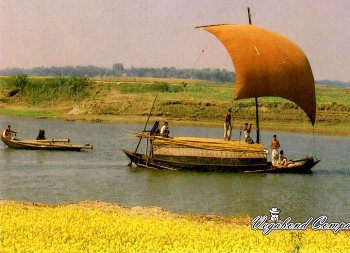 ছবিগুলোকে আমরা কোন ধরণের ছবি বলতে পারি  ?
বাংলাদেশের প্রকৃতি
আজ  আমাদের পাঠ
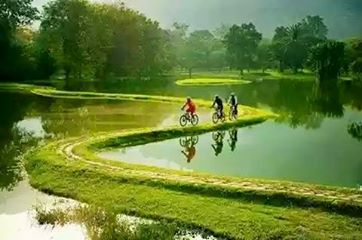 বাংলাদেশের প্রকৃতি
শিখনফল
পাঠ শেষে শিক্ষার্থীরা
১। বাংলাদেশের ছয়টি ঋতুর নাম বলতে পারবে।
২  । গ্রীষ্ম ও  বর্ষা  এই দুইটি ঋতু সম্পর্কে ব্যাখ্যা করতে পারবে।
৩  । নতুন শব্দের অর্থ ও শব্দ দিয়ে বাক্য তৈরী করতে পারবে।
৪  । ছোট ছোট প্রশ্ন করতে ও উত্তর দিতে পারবে ।
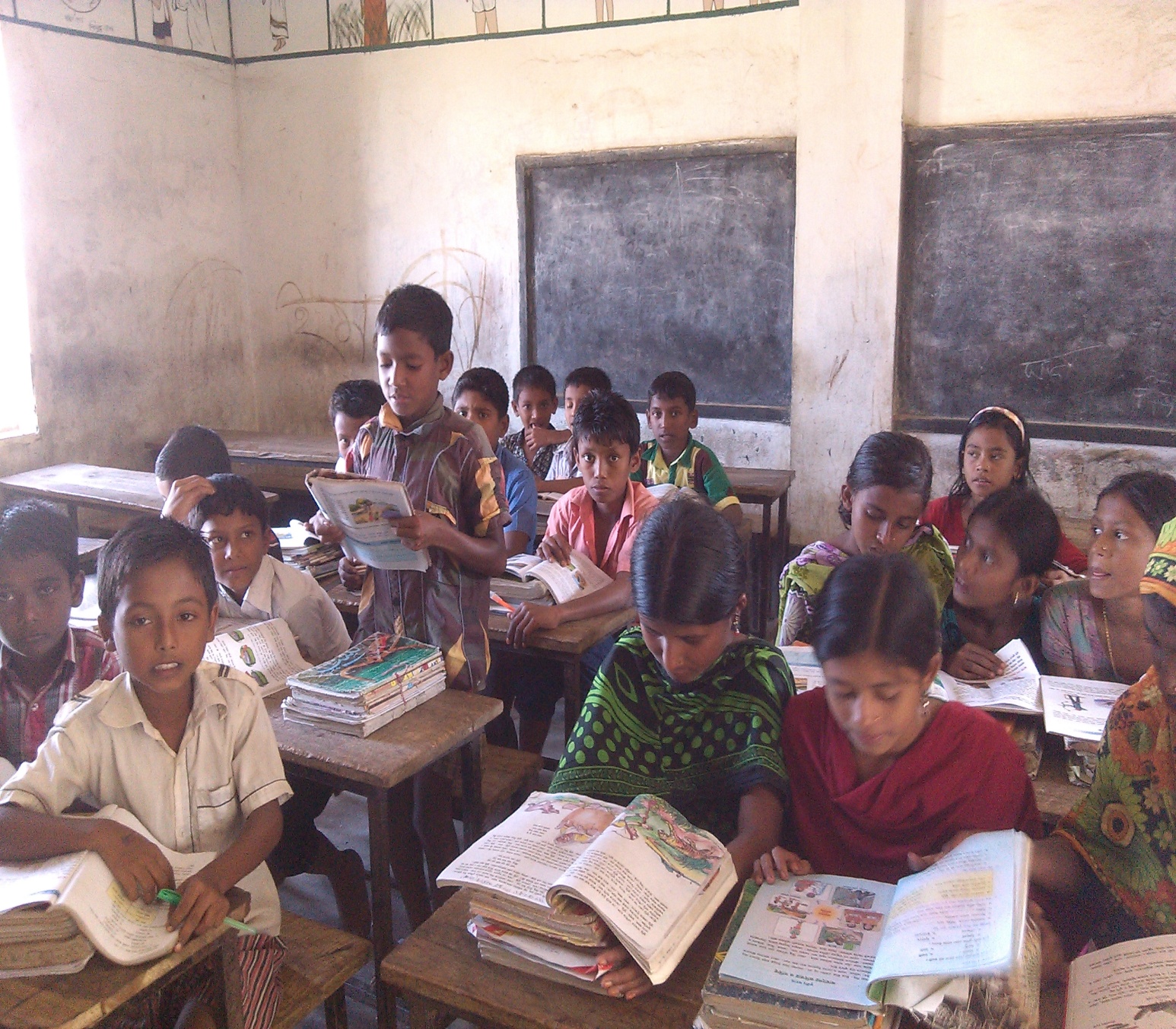 পূর্বজ্ঞান যাচাই
১ । বাংলাদেশে কয় মাসে বছর হয় ?
বারো মাসে বছর হয়।
২। বাংলাদেশে কয় মাস পর পর  ঋতু বদল হয়?
দুই মাস পর পর ঋতু বদল হয়।
৩ । বাংলাদেশে কয়টি ঋতু ?
বাংলাদেশে ছয়টি ঋতু ।
৪।  ঋতু গুলোর নাম কী ?
গ্রীষ্ম, বর্ষা, শরৎ, হেমন্ত, শীত ও বসন্ত ।
ছবির মাধ্যমে আলোচনা
ষড়ঋতুর দেশ বাংলাদেশ । প্রতি দুই মাসে হয় একটি ঋতু।  ঋতুগুলো হলো -   ১।  গ্রীষ্ম ২।  বর্ষা ৩। শরৎ ৪। হেমন্ত ৫। শীত ও ৬। বসন্তকাল ।
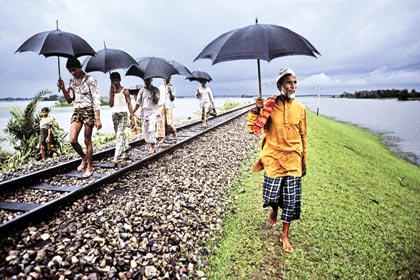 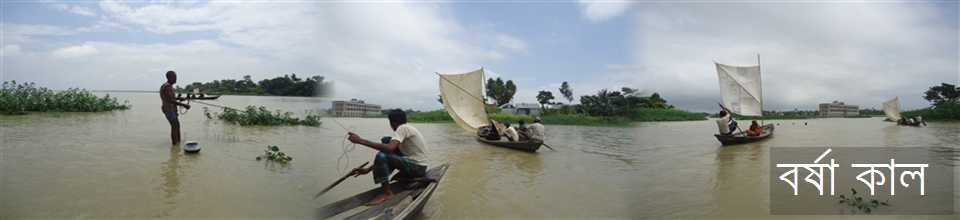 আজ আমরা গ্রীষ্ম ও বর্ষা ঋতু সম্পর্কে শিখব। ।
একক কাজ ।
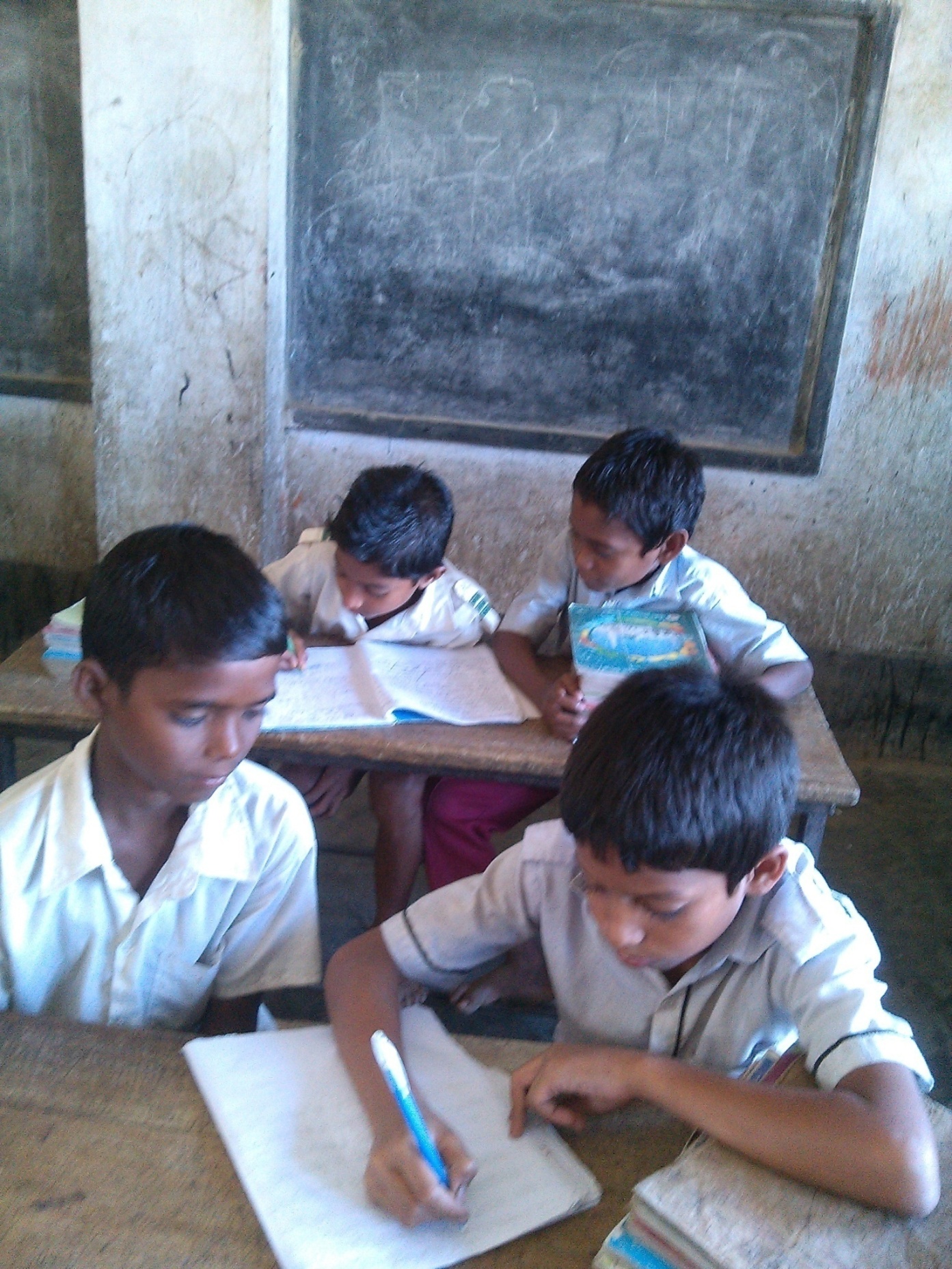 ষড়ঋতুগুলো কী কী ?  ।
ছবির মাধ্যমে আলোচনা ।
জৈষ্ঠ্য
বৈশাখ
গ্রীষ্মকাল
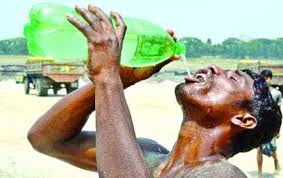 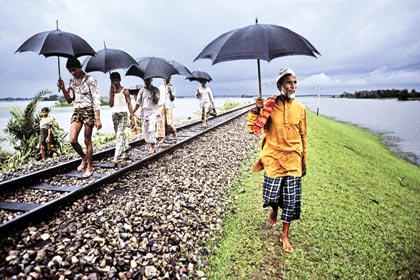 ১। আমরা কী বলতে পারি গ্রীষ্ম ঋতুতে কেমন গরম  পড়ে ?
গ্রীষ্মে প্রচণ্ড গরম পড়ে এবং রাস্তায় ছাতা মাথায় দিয়ে বের হতে হয়  ।
ছবির মাধ্যমে আলোচনা ।
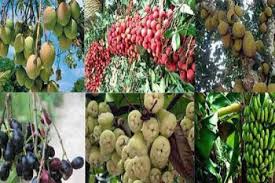 গ্রীষ্মকালে কোন কোন ফল পাওয়া যায়?
গ্রীষ্মকালে মধুর মতো মিষ্টি আম,জাম,কাঁঠাল, আনারস ওলিচু পাওয়া যায়। তাই এই মাসকে মধু মাস ও বলে ।
ছবির মাধ্যমে আলোচনা ।
আষাঢ়
শ্রাবণ
বর্ষাকাল
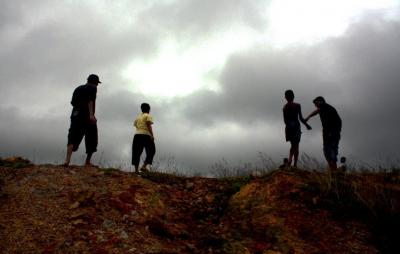 কোন ঋতুতে আকাশে কালো মেঘ দেখা  যায় ?
বর্ষাকালে আকাশ কালো মেঘ দেখা  যায়।
ছবির মাধ্যমে আলোচনা ।
আমরা কী বলতে পারি বর্ষা সময় কোন কোন  ধরনের বৃষ্টি হয় ?
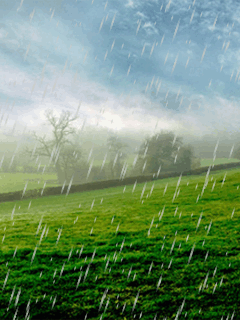 ঝিরঝিরে ও খুব হালকা বৃষ্টির নাম কী ?
ঝিরঝিরে ও খুব হালকা বৃষ্টি হয়  ।
ঝিরঝিরে ও খুব হালকা বৃষ্টির নাম ইলশেগুঁড়ি ।
ছবির মাধ্যমে আলোচনা ।
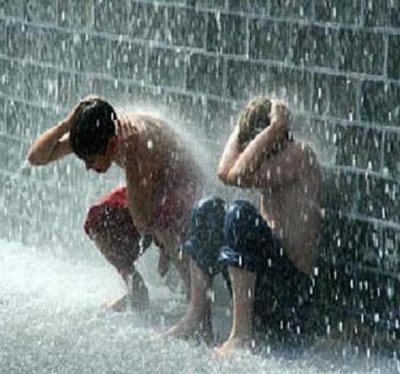 বড় বড় ফোঁটায় প্রচুর বৃষ্টি ।
ছবিতে কোন ধরণের বৃষ্টি মনে হয় ?
বড় বড় ফোঁটায় প্রচুর বৃষ্টির নাম কী ?
বড় বড় ফোঁটায় প্রচুর বৃষ্টির নাম মূষলধারে বৃষ্টি ।
ছবির মাধ্যমে আলোচনা ।
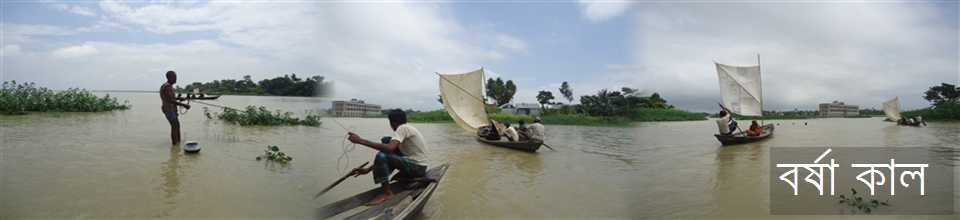 বর্ষাকালে নদীতে ঢল নামে । বর্ষায় ফোটে কদম, কেয়া ও নানান ফুল।
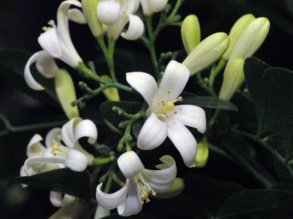 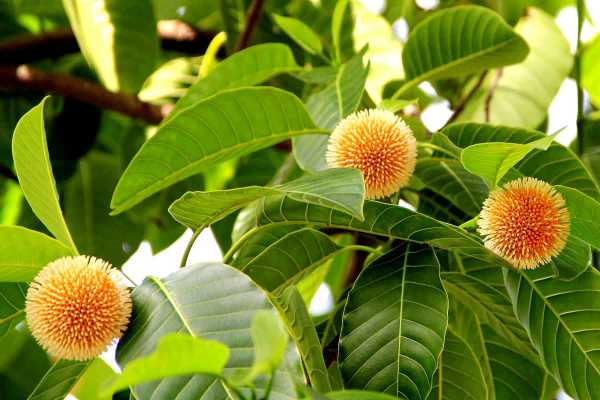 কদম ফুল
কেয়া ফুল
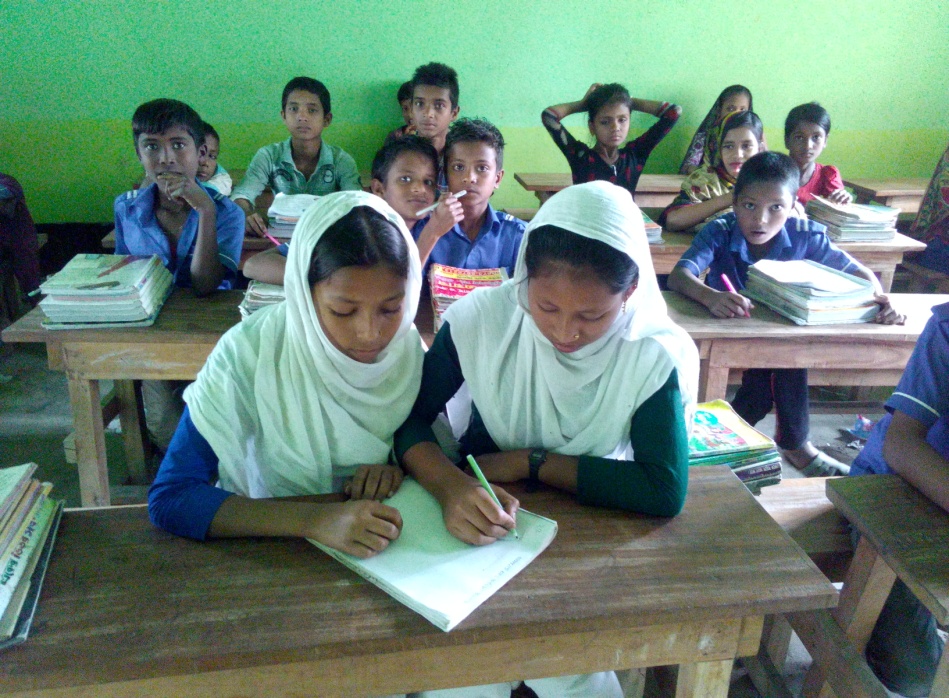 জোড়ায় কাজ
ডান দিক থেকে ঠিক শব্দ বেছে নিয়ে খালি জায়গায় লিখি ।
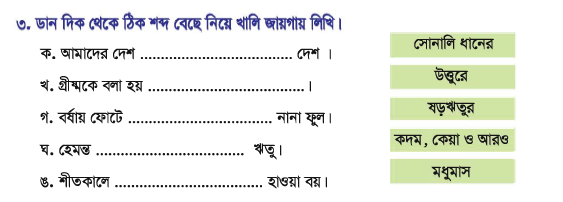 নতুন শব্দার্থ ও বাক্য তৈরী
বর্ষাকালে ইলশেগুঁড়ি বৃষ্টি হয়।
ঝিরঝির ও হালকা ।
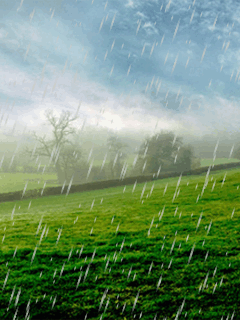 ইলশেগুঁড়ি
বাহিরে মূষলধারে বৃষ্টি হয়।
বড় বড় ফোটায় বৃষ্টি ।
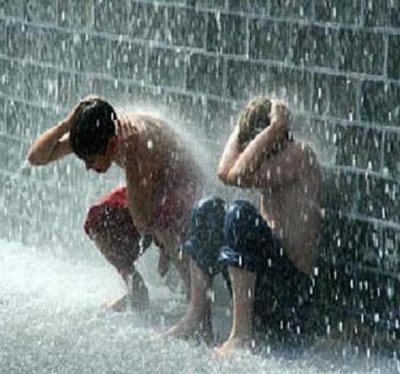 মূষলধারে
বর্ষাকালে নদী নালা পানিতে ভরে যায়।
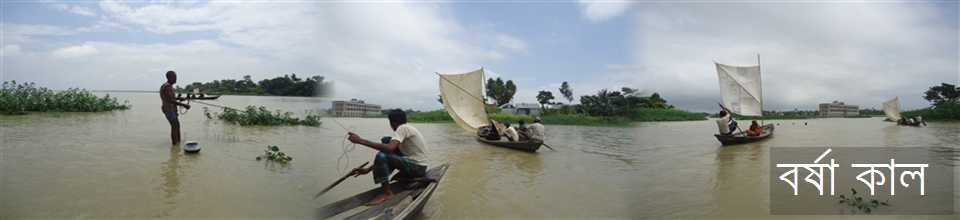 বর্ষাকাল
বৃষ্টির সময় ।
নতুন শব্দার্থ ও বাক্য তৈরী
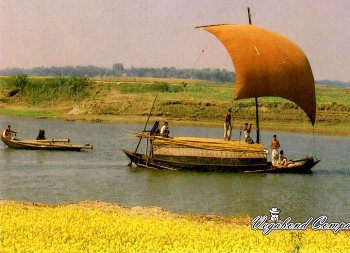 আমাদের বাংলাদেশ ষড়ঋতুর দেশ ।
ছয় ঋতু
ষড়ঋতু
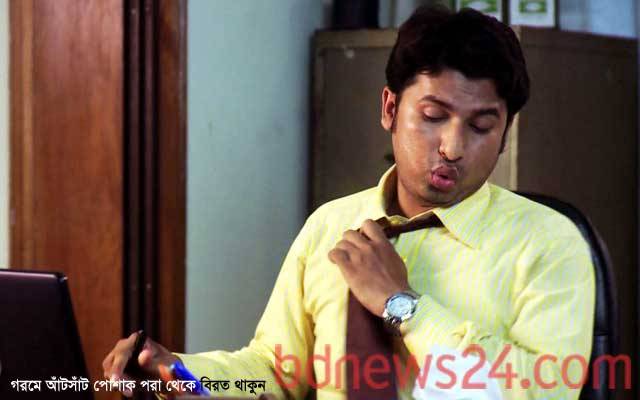 যা সহ্য করা যায় না ।
গ্রীষ্মের রোদ অসহ্য গরম লাগে ।
অসহ্য
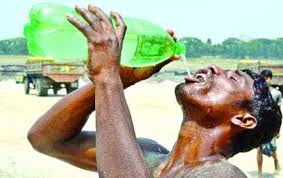 গ্রীষ্মকালকে মধুমাস বলা হয়।
গ্রীষ্ম
গরম কাল ।
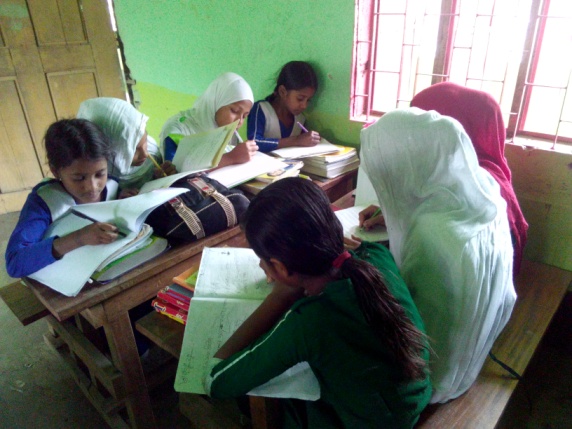 দলগত কাজ
নীচের ঋতু গুলোর প্রতিটির দুইটি করে বৈশিষ্ট্য লিখি।
১। গ্রীষ্মকালে প্রচণ্ড গরম থাকে। 
২। আম,জাম, কাঁঠাল ,আনারস ও লিচু এই ঋতুর ফল।
গ্রীষ্ম কাল
১। বর্ষাকালে আকাশে কালো ঘন মেঘে ছেয়ে যায়। 
২। বড় বড় ফোটায় প্রচুর মূষলধারে বৃষ্টি হয়।
বর্ষাকাল
শিক্ষকের আদর্শ  পাঠ
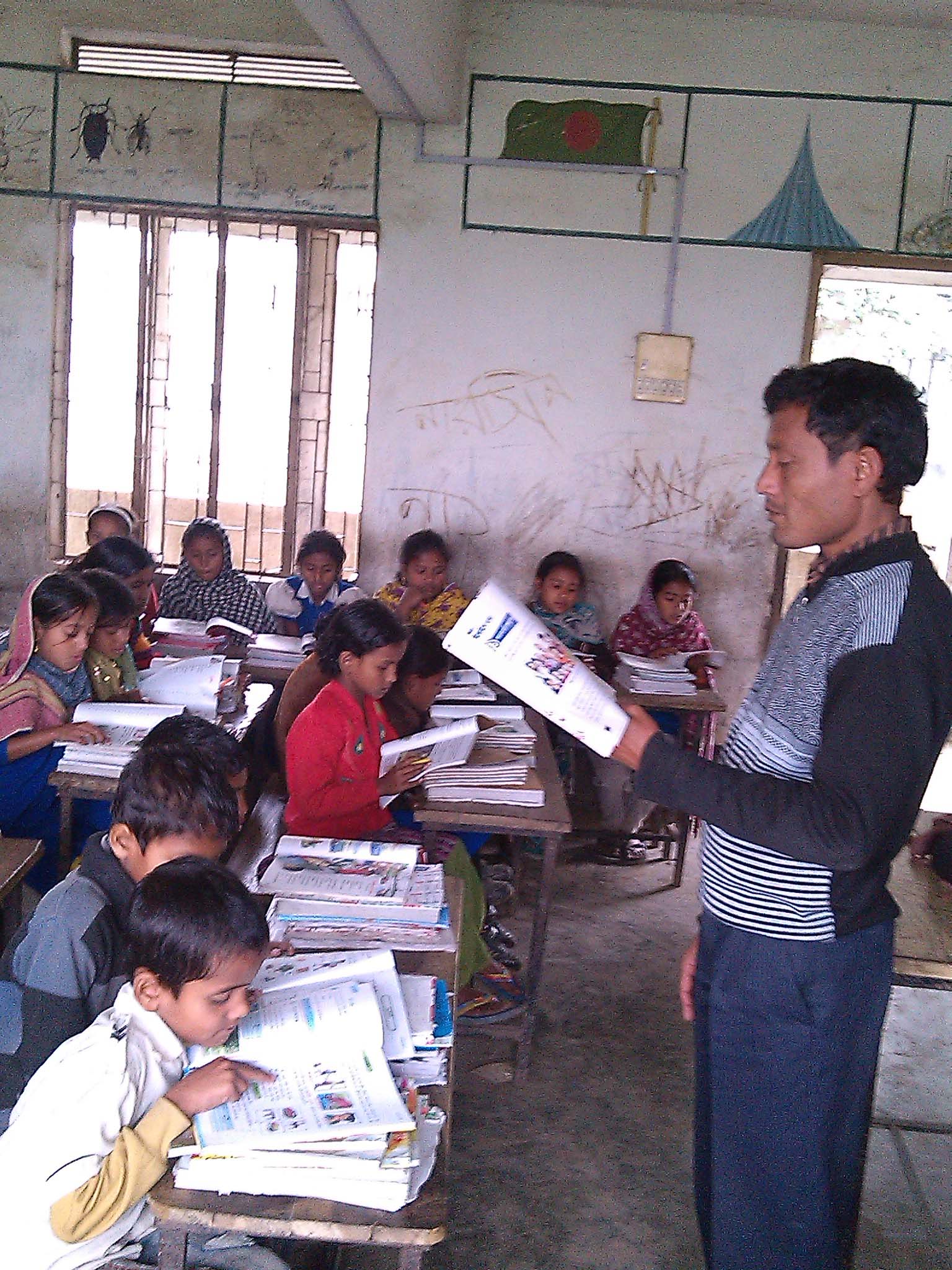 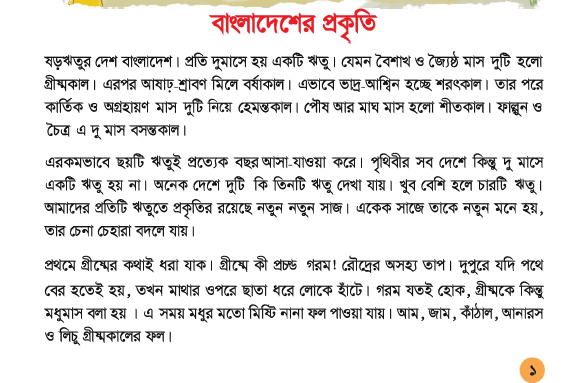 শিক্ষার্থীদের সরব পাঠ
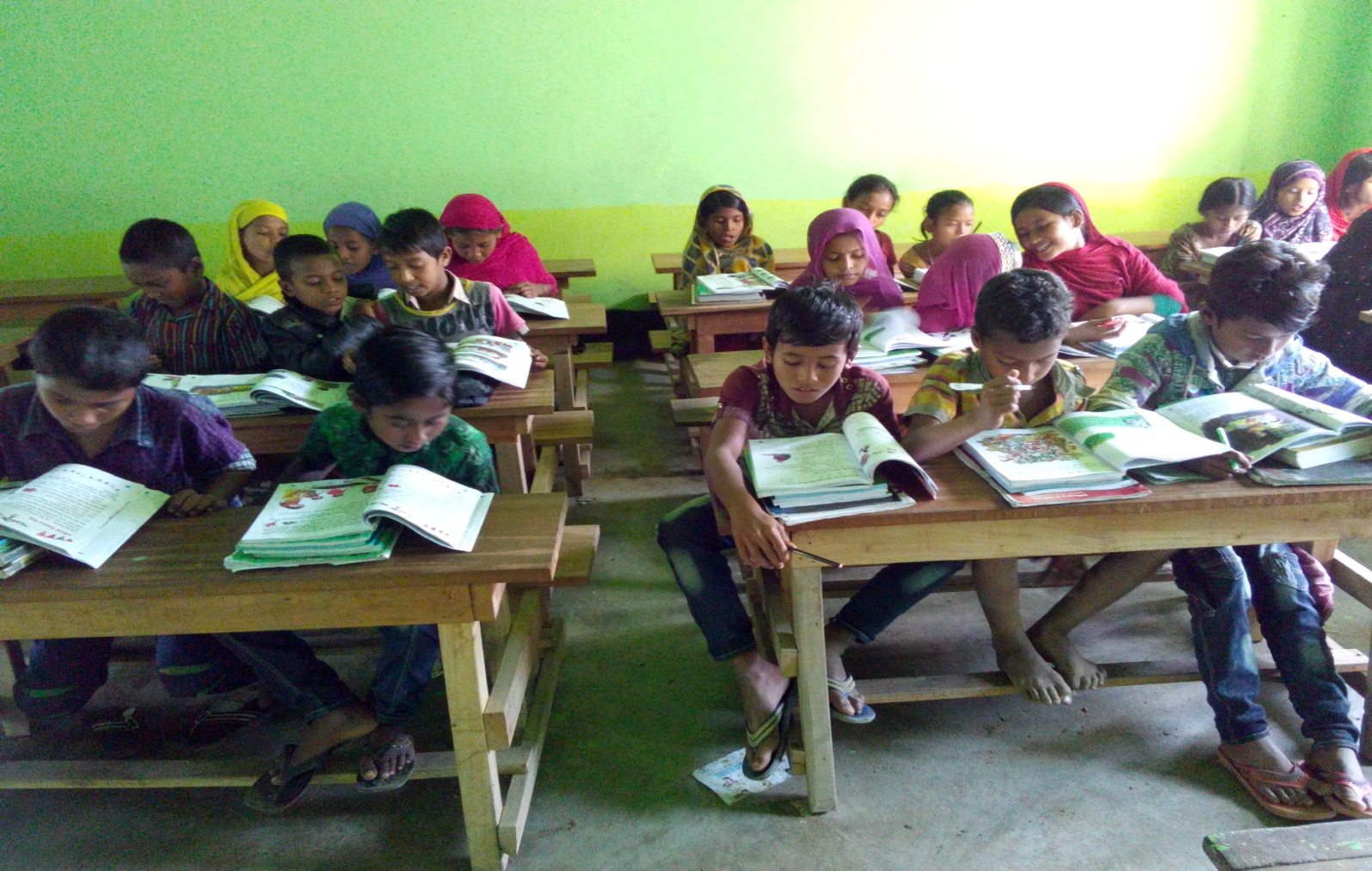 মূল্যায়ণ
( ১) বাংলাদেশে কয়টি ঋতু ?
(ক) ৫টি
(খ ) ৩টি
(গ ) ৬ টি
(ঘ ) ৪ টি
(২)   মধুমাস বলা হয়  কোন ঋতুকে ?
(ঘ) হেমন্ত
(ক) বর্ষা
(খ) গ্রীষ্ম
(গ) শরৎ
(৩)  কোন ঋতুতে প্রচুর বৃষ্টি হয়?
(গ) বর্ষা
(ঘ) শরৎ
(খ) শীত
(ক)  বসন্ত
১। বাংলাদেশে বছরে কয়টি ঋতু আসে যায়?
২ । বাংলাদেশের ঋতুগুলোর নাম লিখি।
বাড়ির কাজ
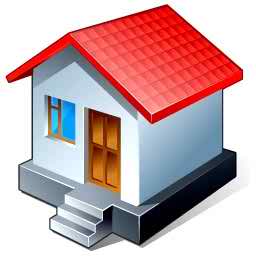 বর্ষা ঋতুর ৪টি বৈশিষ্ট্য লিখি।
সবাইকে
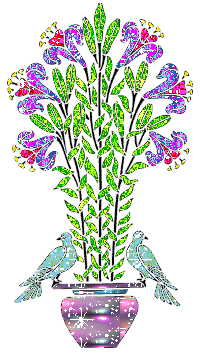 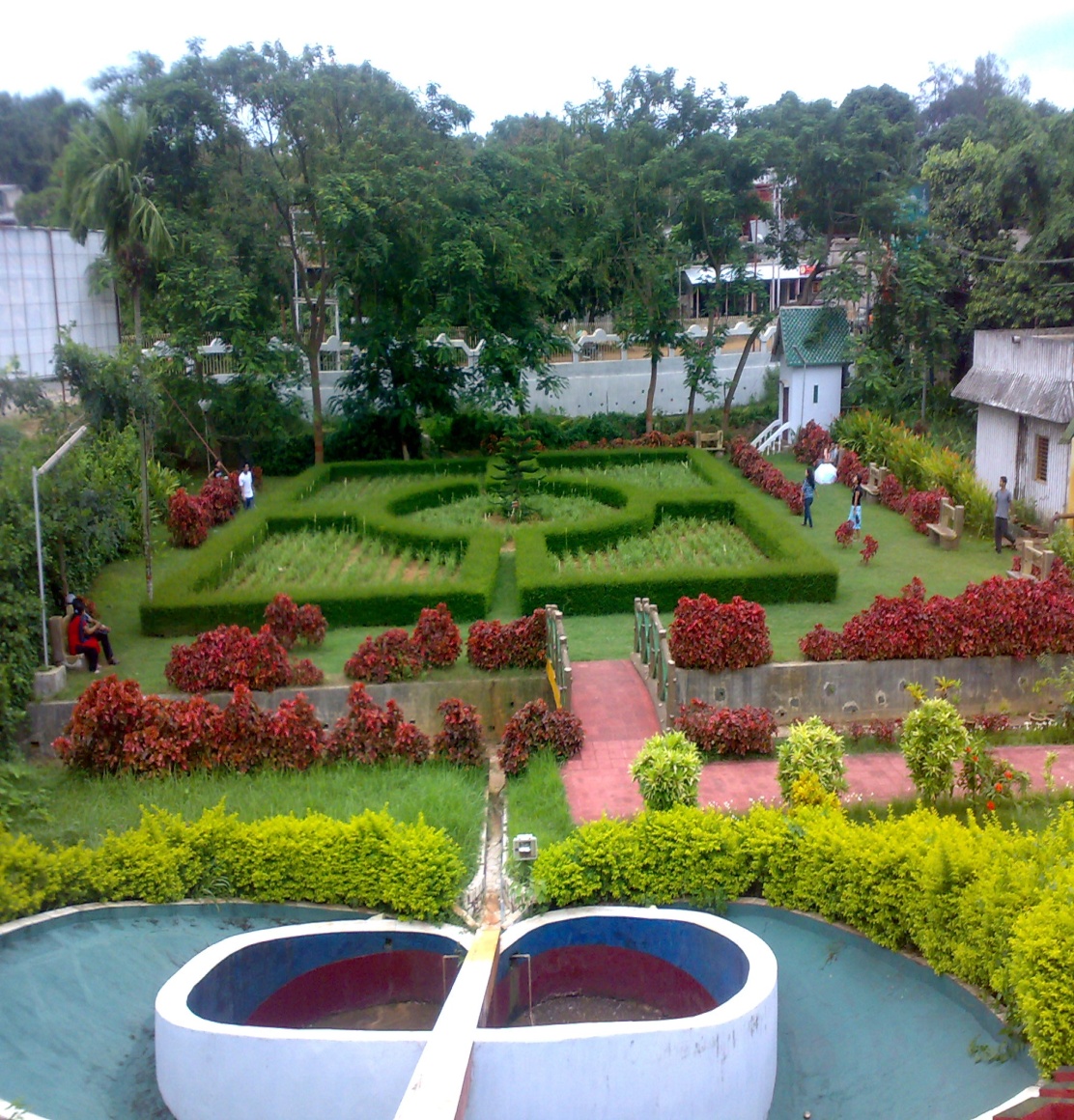 ধন্যবাদ